Communication, Respect & Professionalism in the Workplace
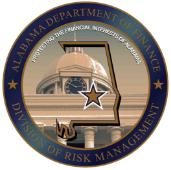 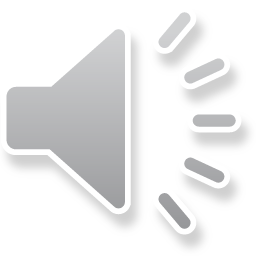 State Employee Assistance Program
This presentation is part of the services provided by the State Employee Assistance Program through Behavioral Health Systems, Inc.  The State EAP is administered and managed by the State Department of Finance’s Division of Risk Management (DORM). If you have questions regarding the policy, procedures or services provided by this program, please contact the Program Coordinator, Kwatasian Hunt, at  kwatasian.hunt@finance.alabama.gov.  You can also find more information about the State Employee Assistance Program on the Division of Risk Management’s website at www.riskmgt.alabama.gov.
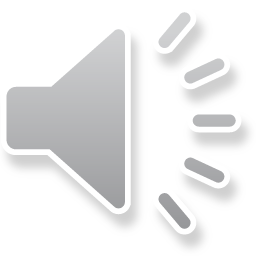 [Speaker Notes: IMPORTANT PLEASE READ]
Objectives
What is good communication? 
Discuss the right way and wrong way to communicate
What is workplace bullying? 
Learn how to work together as a team 
Review State of Alabama’s EAP benefits
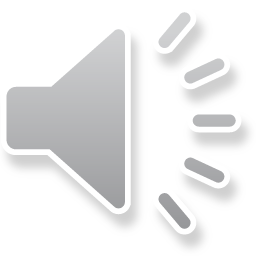 What Do We All Need at Work?
Need to be seen
Need to be heard
Need to be respected and treated kindly 
Need to be safe
Need to belong
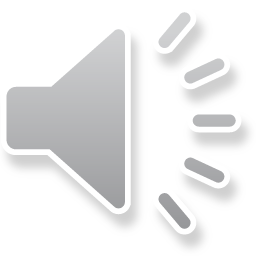 “You want to implement the platinum rule at work: treat others as they wish to be treated.”
				Leslie Charles
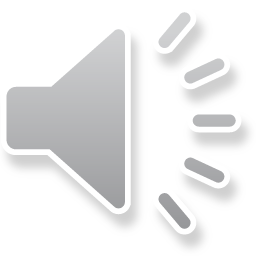 What Does it Mean to Communicate?
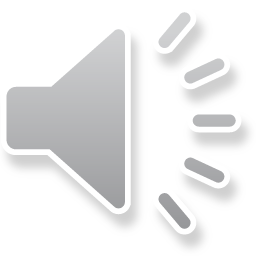 What is Good Communication?
Good Communication can:
Help us work together
Help us get the job done right
Prevent arguments
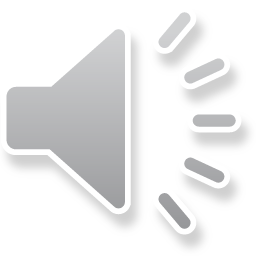 What is Good Communication?
Thinking before speaking
Taking the time to think about what you want to say 
Having confidence
Practicing before time so you feel comfortable with the information 
Being aware of how you stand or move your hands while speaking
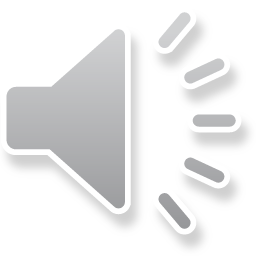 What is Good Communication?
Being clear
Avoid using big words if you don’t know what they mean
Pronounce words so that people can understand what you are saying
Changing how loud or how soft you speak
This makes listening to you more interesting
Make certain parts more important by speaking softer or louder for emphasis
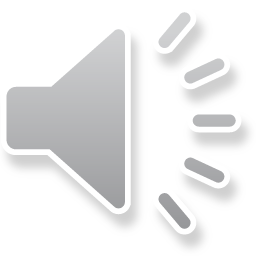 Good Communication
Good communication includes:
Listening
Being aware of body language 
Managing stress
Learning from your emotions  
Respecting others
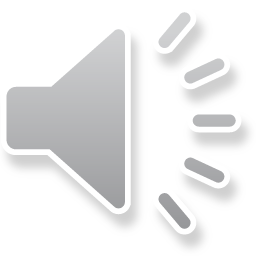 Listening
Tips for being an good listener:
Pay attention to the person speaking 
Do not interrupt the speaker 
Show your interest
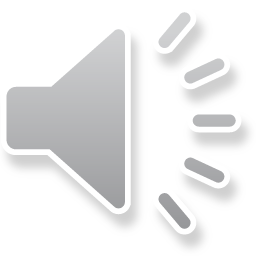 Being Aware of Body Language
Understanding your body language can help you:
Connect with others
Say what you really mean
Work through problems 
Build better relationships at work and at home
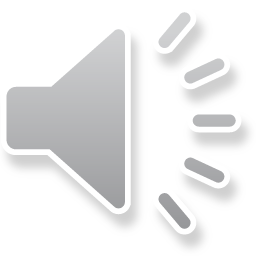 Being Aware of Body Language
Positive body language includes:
Maintaining eye contact
Standing still with back straight
Using positive body movements
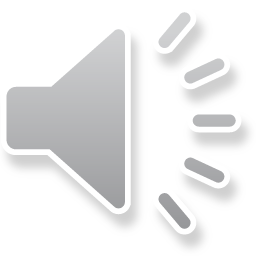 Managing Stress
Managing your stress can improve your communication by:
You being in control of your feelings 
You being able to control your behavior during a time of stress or during a disagreement
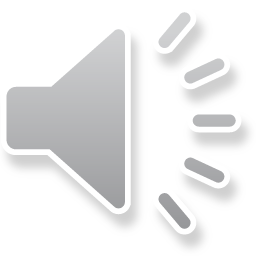 Managing Stress
To manage stress while communicating:
Know what upsets you 
Take a moment to calm down, slow down
Look for humor in the situation
Agree to disagree
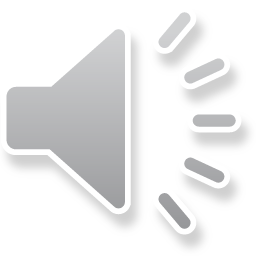 Learning From Your Emotions
Being able to recognize your emotions helps you:
Understand from others point of view 
Stay motivated
Communicate clearly and effectively 
Build strong, trusting and rewarding relationships
Think creatively, solve problems and manage disagreements
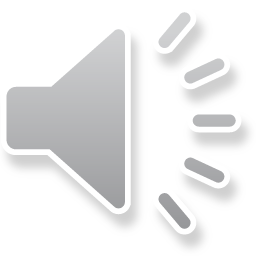 Learning From Your Emotions
Not being aware of your emotions will affect your ability to:
Fully understand others
Problem solve
Resolve disagreements
Build connections with others
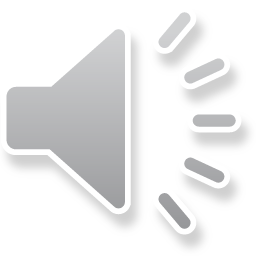 Respecting Others
The keys to good communication are:
All people have an equal need for respect
Respect is the basic foundation of all healthy professional and personal relationships
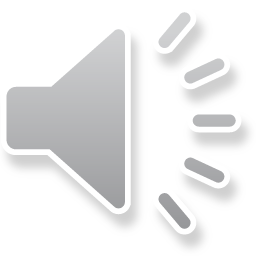 Respecting Others: Keys to Remember
Each team member is equally important
Each team member’s work is equally important
Each team member has the right to be heard
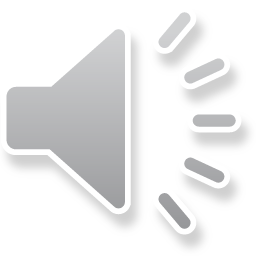 What Makes a Happy Workplace?
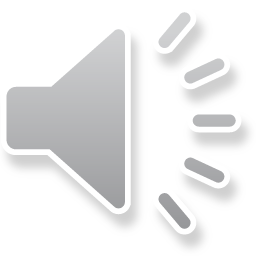 What is a Respectful Workplace?
In a respectful workplace:
Employees are valued
Communication is kind, open and honest
People are treated as they wish to be treated
Disagreements are addressed in a positive and respectful manner
Disrespectful behavior is addressed
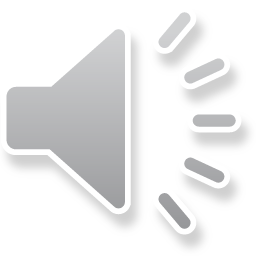 What is a Respectful Workplace?
An environment where: 
People speak to each other in a calm, kind, professional tone
People use words that are respectful
People provide feedback based on factual information
People avoid gossip and offensive comments
People work as a team
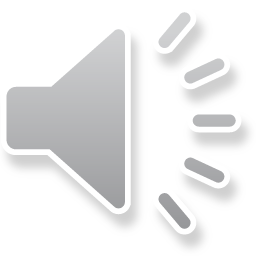 What is NOT a Respectful Workplace?
An environment where:
People yell at others or use offensive words 
People blame others without facts or reason
People refuse to work with another employee or group of employees
People take credit for work they did not complete 
People disrupt meetings with sarcasm or insults
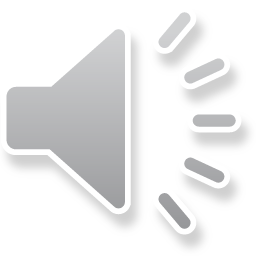 Examples of Disrespectful Behavior
Yelling or using profanity
Physically abusing or threatening abuse
Spying or stalking behavior
Constantly interrupting
Spreading gossip
Name calling
Offensive jokes
Making fun of someone
Not helping someone 
Rolling eyes 
Sarcasm 
Being impolite
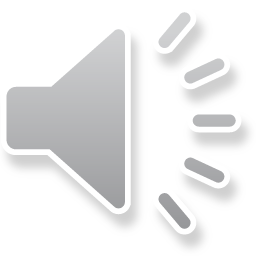 Effects of “Disrespect”
Individual 
Feelings of frustration
Anger & helplessness
Loss of confidence
Inability to sleep
Panic & anxiety
Depression
Inability to concentrate
Workplace
Increased absences from work
Increased employee changes
Increased risk of injury 
Decreased productivity
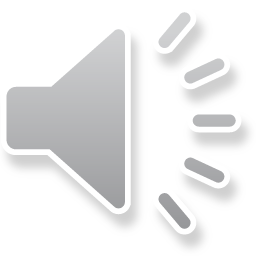 Respecting Our Differences
Working with different types of employees is vital  because it leads to a great reputation for the company which in turn leads to increased profits and opportunities for workers 
Working with different personalities, at different stages of their career, can help with creativity by bringing a variety of ideas to the table
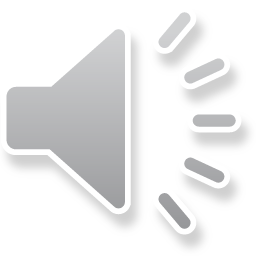 Benefits of Diversity
Individuals from diverse backgrounds can offer a selection of different talents, skills and experiences that may be of benefit to the organization and their work performance
Employees are more likely to feel comfortable and happy in an environment where being included is a priority
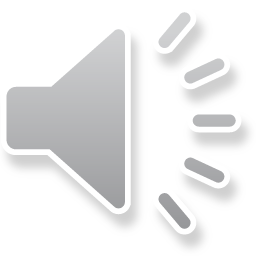 Workplace Bullying
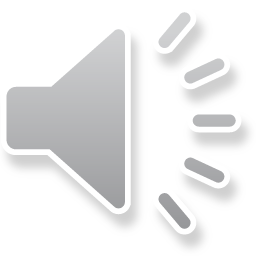 Workplace Bullying
Workplace bullying occurs when one person or group of people intentionally inflict pain or harm on another person in the workplace
Workplace bullying can include such tactics as verbal bullying, physical bullying, internet bullying or sexual bullying
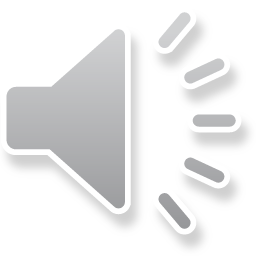 Why Employees Bully Each Other
A bully’s behavior is usually driven by a need to control 
These employees want to call the shots and often insist on having things their way
Many times, these bullies relate well to others and have a lot of influence with the company. As a result, they use these behaviors to control other people
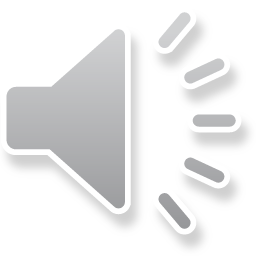 Why Employees Bully Each Other
Sometimes workplace bullies target their co-workers out of jealousy
When this happens, the bullying plan is an attempt to reduce the target’s recognition by turning other’s against them
Other times, workplace bullying occurs because the bully has poor impulse control 
When this happens, the bullies are likely to use direct insults and negative comments
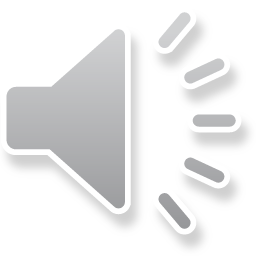 How Bullying Affects Organizations
Consequences for bullying can be very costly:	
Replacing staff members that leave as a result of bullying
Work not properly or timely completed as staff cope with bullying incidents
Costs associated with investigations of bullying and potential legal action
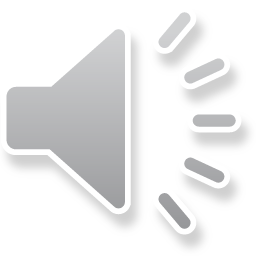 How to Work With Your Coworkers
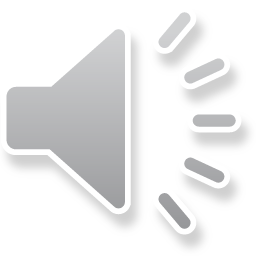 Professionalism 101
The Combination of 
Image – How people see you  
Communication – How well you communicate
Competence – How well you perform 
Demeanor – How you carry yourself
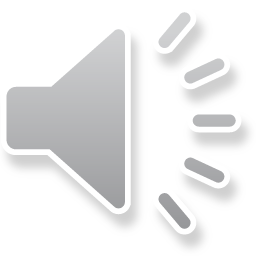 Don’t Let Your Ego Get in the Way
Professionalism is not: 
Letting your ego take over
Blaming others
Bringing drama to situations
Losing your cool during stressful times
Making excuses
Having a bad attitude
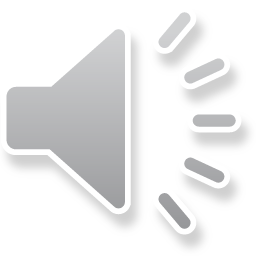 When Employees Disagree
Employees will not get along from time to time because of differences in their personalities, lifestyles, opinions or any number of reasons
When there is unresolved disagreement in the workplace, it affects everybody
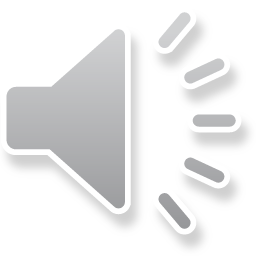 When Employees Disagree
The unpleasant atmosphere not only makes the office environment uncomfortable – it can also negatively impact business productivity
When handled correctly, employee disagreements can lead to healthy competition and better ways of getting things done
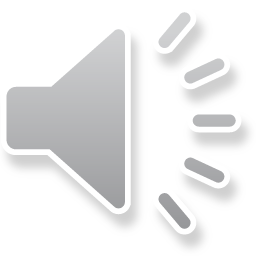 Employee’s Role in Creating a Respectful Workplace
All employees are encouraged to address disrespectful behavior when it happens, tell the person to stop it
Refuse to participate in disrespectful behavior
Support colleagues who are the target of that behavior
Be aware of your role in allowing disrespectful behavior
Report to supervisor, when necessary
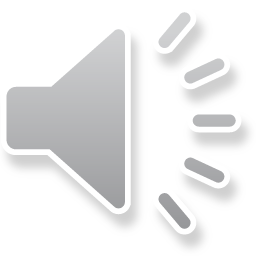 Leader’s Role in Creating a Respectful Workplace
If you observe someone being treated in a humiliating, degrading or disrespectful manner, address the issue
Discipline where appropriate
Provide consistent discipline to employees
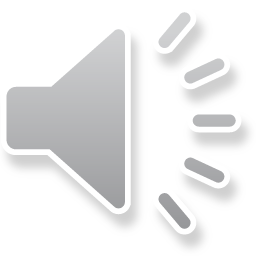 It All Works Together
Take time to listen 
Communication skills matter 
Everyone is watching you; nonverbal communication matters
A respectful workplace includes all members of the team feeling valued 
Everyone has a part in creating a respectful workplace
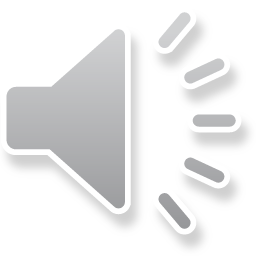 State of Alabama
Review of Your BHS Benefits
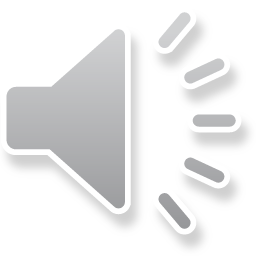 About BHS: At a Glance
30+ Years in Business
750,000+ Covered Lives Nationally
87% Client Retention
Employee-Owned 
Birmingham, AL Headquarters;Midwest Regional Office (Chicago) 
96% Patient Satisfaction Rate
“Open” Preferred Provider Network of 25,000+ Providers
3% Staff Turnover Rate
Our mission 
To provide comprehensive behavioral health services to employers and their beneficiaries which are high quality, cost effective, uniformly accessible, and managed within a least restrictive treatment approach.
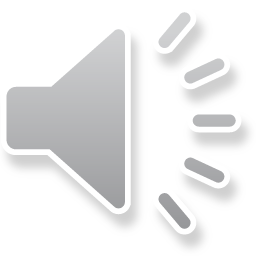 State of Alabama: EAP Benefits
All employees and dependents may receive up to three (3) visits/consults at no charge each year.
Financial
Speak with Advisors
Assistance with budgeting, estate planning, college, debt restructuring, etc.
Behavioral
Speak with Counselors
Referrals for mental/ behavioral health & substance abuse issues
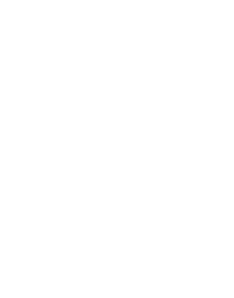 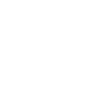 Eldercare
Speak with Professionals
Help with nursing home & assisted living placement, caregiver issues, etc.
Well-Being
Speak with Work/Life Specialists
Help with stress, emotional health work/life balance, etc.
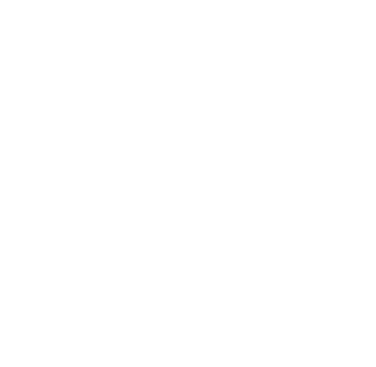 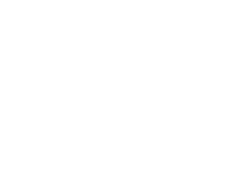 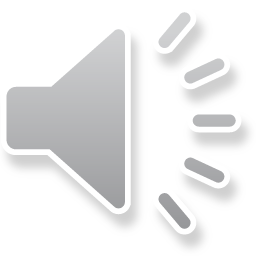 Accessing the EAP
Begins with a call to BHS: 800-245-1150
BHS Care Coordinator is available Monday-Fridayfrom 7:00-5:30 CT

Your BHS Care Coordinator will:
Verify personal information to confirm benefit eligibility 
Ask a few questions about needs and preferences 
Assist in referring to the appropriate counselor or provider 

After hour, weekend and holiday calls answered by licensed mental health professionals – never an automated response system
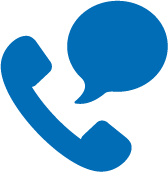 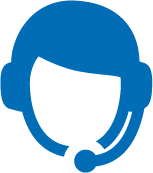 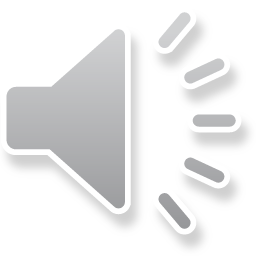 Accessing the EAP
Dedicated BHS Care Coordinator
When you call BHS, you will speak with the BHS Care Coordinator assigned specifically to the State of Alabama

Marie WilbanksCare Coordinator
mwilbanks@behavioralhealthsystems.com

BHS Care Coordinators
Caring, knowledgeable, credentialed counseling professionals who have been selected for their commitment to treat everyone with sensitivity, respect and concern
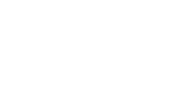 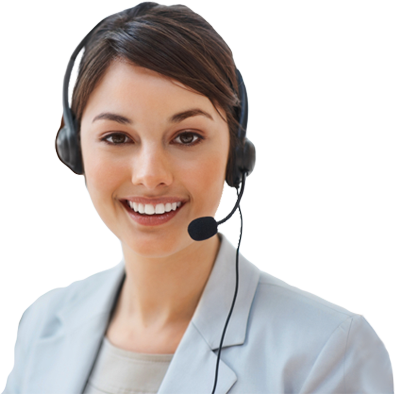 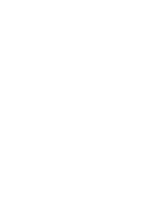 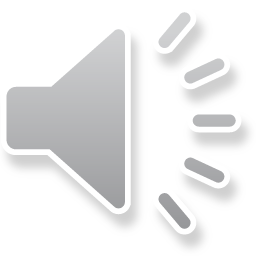 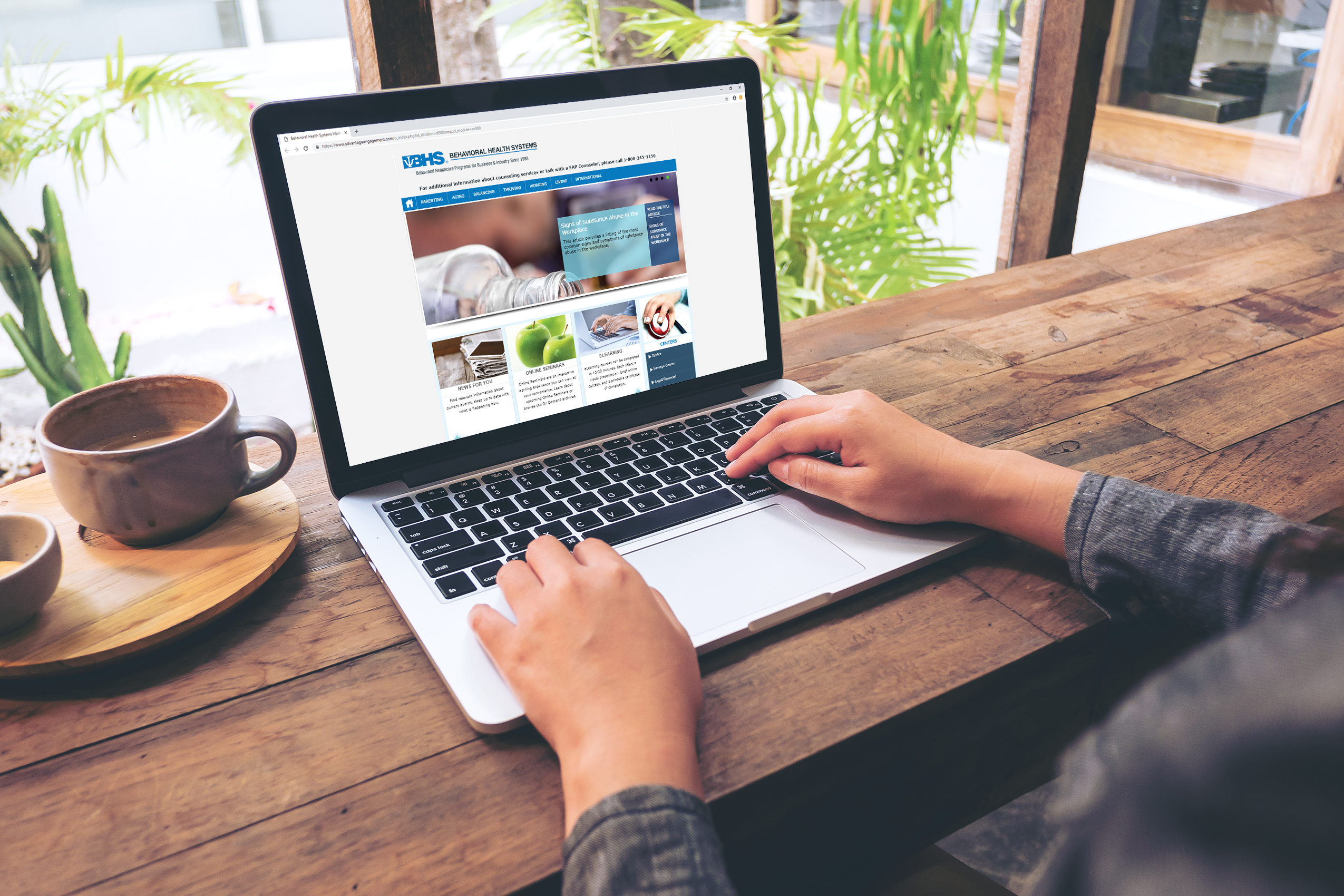 BHS Website: 
www.behavioralhealthsystems.com

Access to:
Enhanced Member Section detailing your unique benefits and services (Member Access)
Member Tips & Resources 
Self-Assessment Tools
Appointment Requests

Online Work/Life (password: DORM):
Lifestyle tools to support a healthy work/life balance 
Extensive library providing access to relevant articles, seminars, self-help information, news items and more
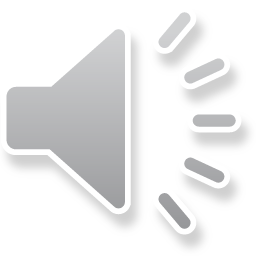 Communication, Respect & Professionalism in the Workplace
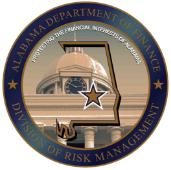 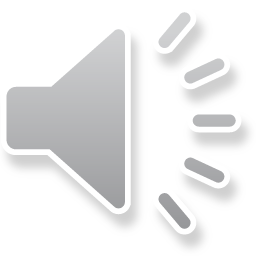